Русский языклитературное чтение
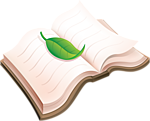 6
класс
Тема:
Вера Васильевна Чаплина

«Крылатый будильник»
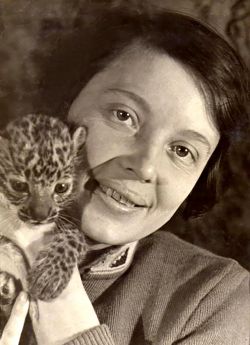 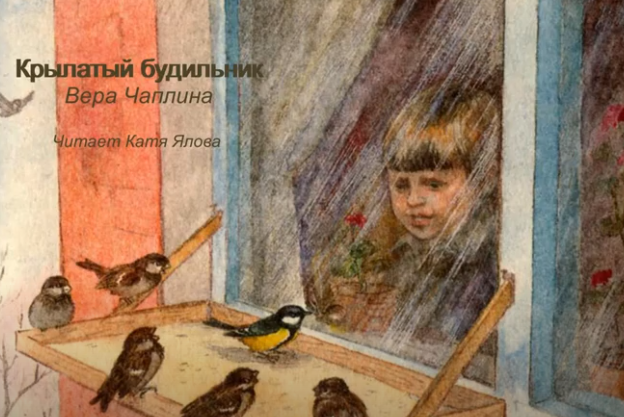 Какой рассказ Пришвина вы читали?
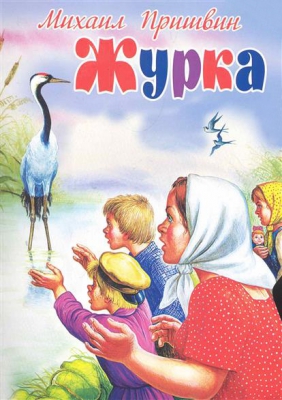 О чём был рассказ?

Автор показал любовь птицы к людям и людей к журавлю.
Сегодня на уроке мы
-   познакомимся с биографией и творчеством Веры Васильевны Чаплиной;
прочитаем рассказ «Крылатый будильник»;
поработаем над содержанием рассказа;
ответим на вопросы.
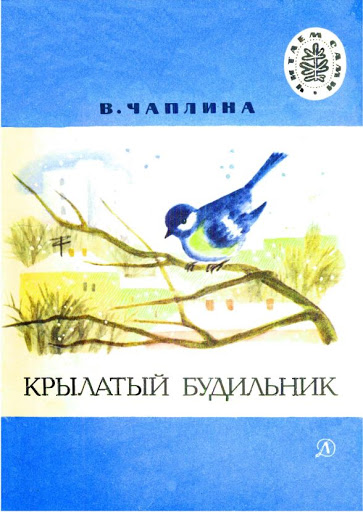 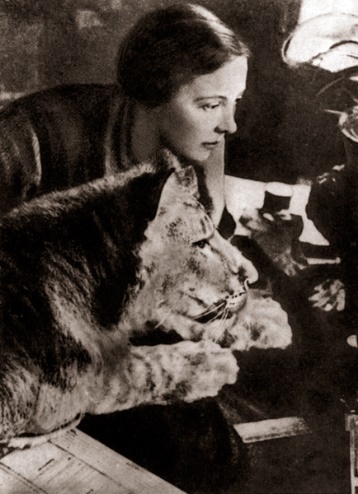 Изменяется
Вера Чаплина
(1908-1994)
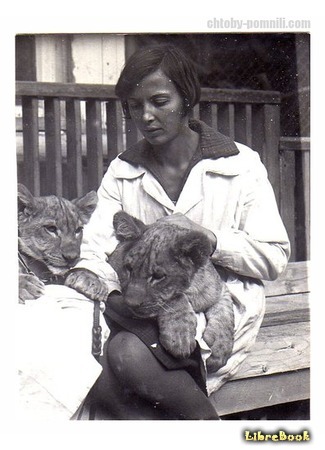 Родилась Вера Васильевна Михайлова в Москве 24 апреля. 
   Родители: мать закончила консерваторию, отец – юрист.
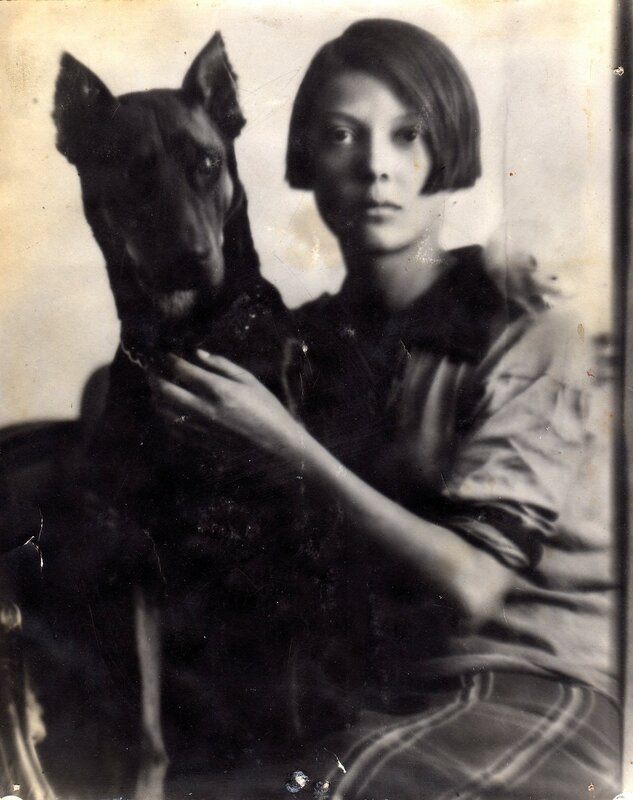 После революции 1917 года десятилетняя Вера потерялась и, как беспризорница, оказалась в детском доме в Ташкенте. В 1923 году Веру разыскала мать и привезла в Москву.
Пережить первое большое горе ей помогла любовь к животным. Даже в детском доме она умудрялась держать котят, щенят и птенцов. Она прятала их от воспитателей ночью, а днём уносила в сад. Любовь к животным, а также ответственность за их жизни воспитали в девочке умение преодолевать трудности и решительность.
Это известная детская писательница, творчество которой посвящено животному миру. С ним связаны не только ее произведения, но и жизненный путь. Долгие годы проработала в Московском зоопарке Вера Чаплина.
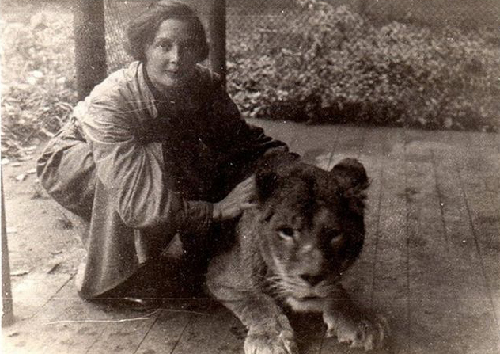 Писательница не столько рассказывает какие-то истории, сколько просто помогает заметить и разглядеть наших четвероногих и крылатых соседей.
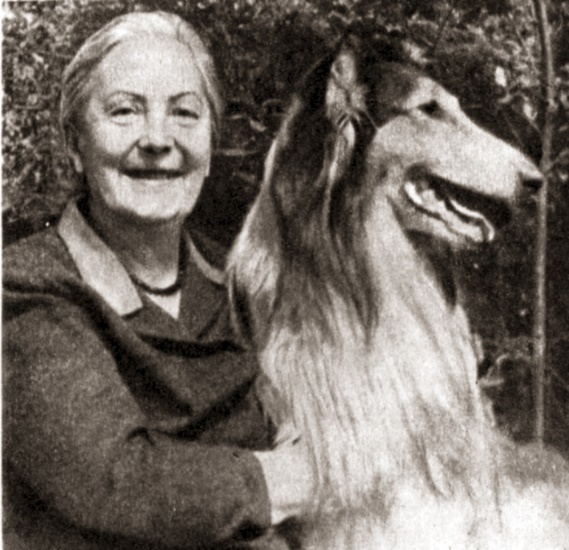 Книги Веры Чаплиной
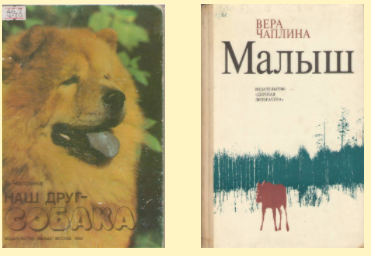 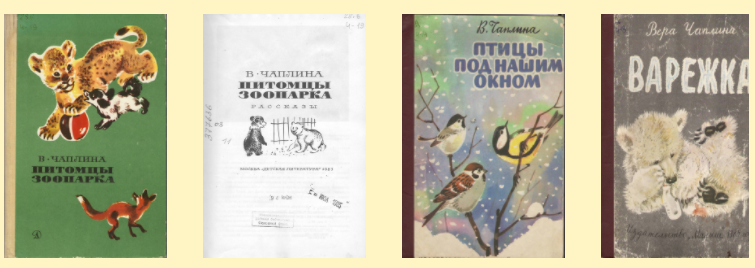 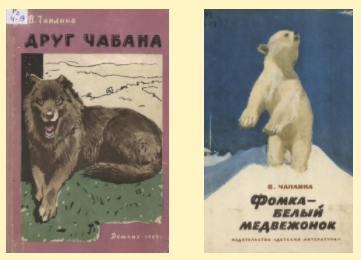 Словарная работа
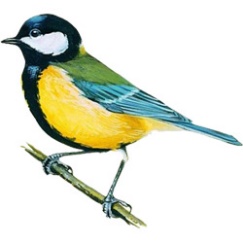 поселился – joylashdi
кормушка – qushdon
строгал – randaladi
сколачивал – mix qoqdi
корм – ozuqa
воробей – chumchuq
синичка – chittak
сало – yog‘
стучать повадилась – taqillatishni odat qildi
не сыщешь - topolmaysan
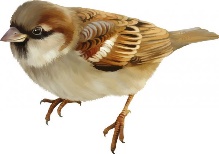 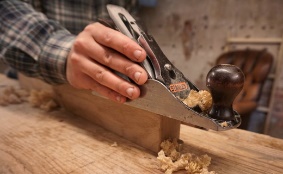 Читаем вместе
У Серёжи радость. Он с мамой и папой переехал в новый дом. Теперь у них квартира из двух комнат. Одна комната с балконом, в ней поселились родители, а в другой - Серёжа. Серёжа огорчился, что в комнате, где он будет жить, нет балкона.
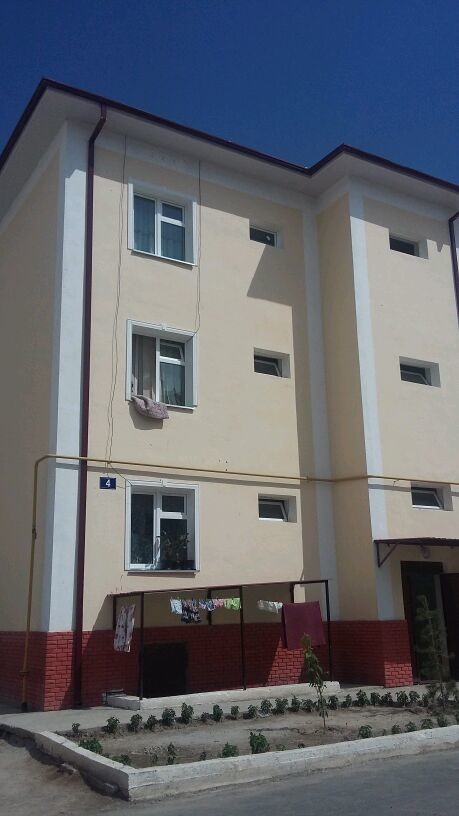 — Ничего,- сказал папа.- Зато мы сделаем
кормушку для птиц, и ты будешь зимой их кормить.
Своё обещание папа выполнил, и в первый выходной день они принялись за работу. Серёжа подавал гвозди, дощечки, а папа их строгал и сколачивал. Когда работа была закончена, папа взял кормушку и прибил её под самой форточкой.
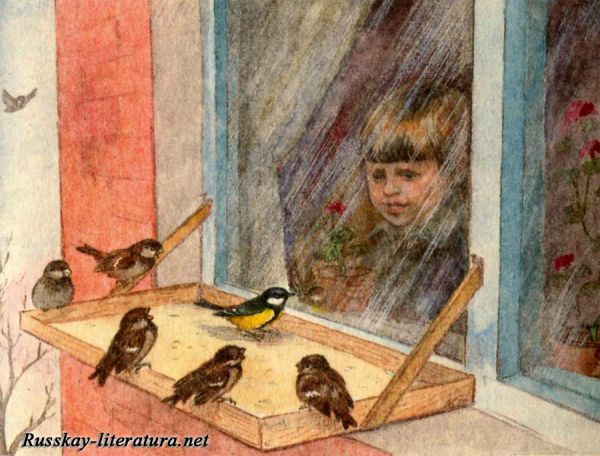 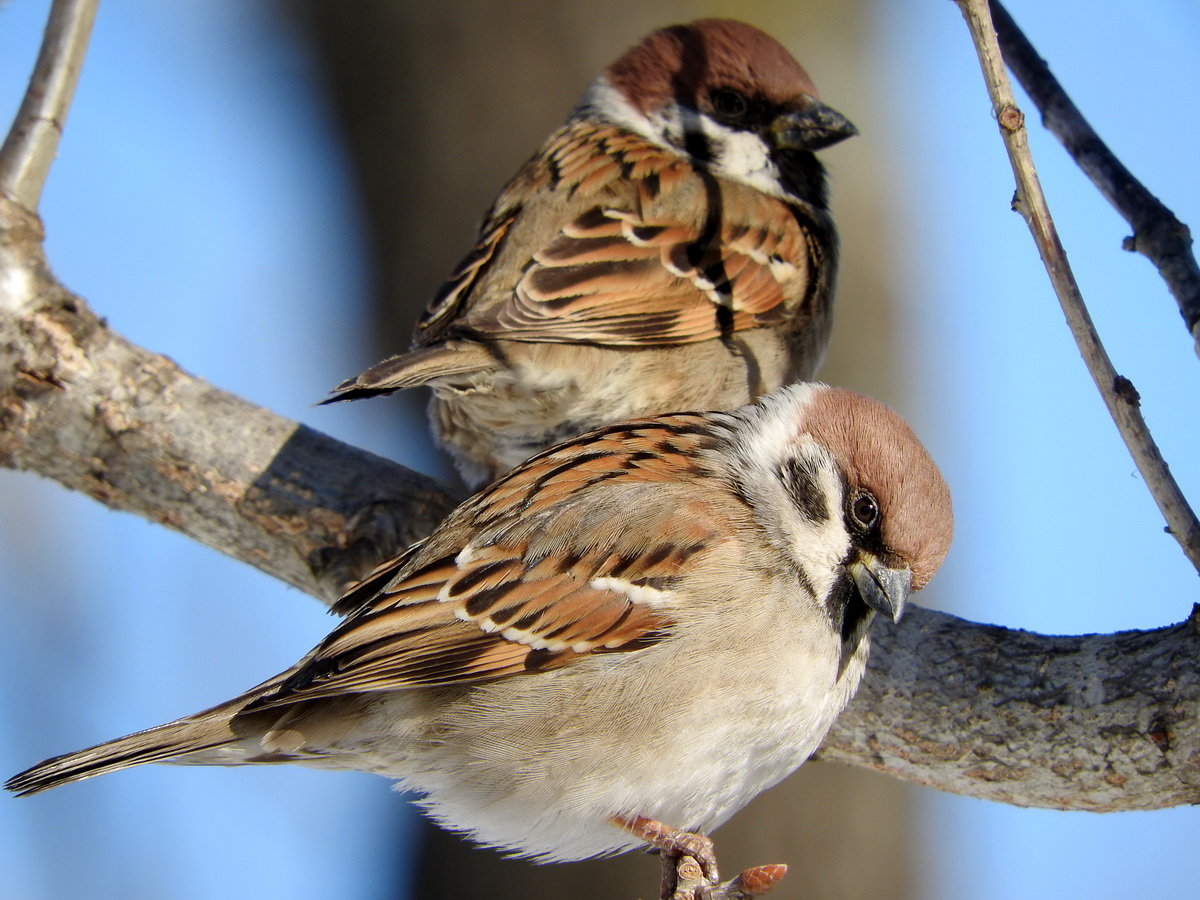 — Папа, а скоро мы начнём кормить птиц? - спросил он, когда всё было готово.- Ведь зима ещё не наступила.
  — Зачем же зиму ждать? - ответил папа.- Теперь же и начнём. Ты думаешь, как насыпал корм, так все воробьи его клевать слетятся! Нет, братец, сначала их приучить нужно. Воробей хоть и живёт около человека, а птица осторожная.
Все советы отца Серёжа выполнял в точности. А вскоре стал замечать, что с каждым днём птицы становились всё смелей и смелей. Теперь они уже садились на ближние ветки тополя, потом вовсе расхрабрились и начали слетаться на столик.
Первое время к Серёжиной кормушке прилетали одни воробьи, но вот однажды он заметил среди них синичку. Серёжа радовался, что новая гостья так охотно посещает его столовую.
Он где-то читал, будто синицы любят сало. Достал кусочек, а чтобы не утащили его воробьи, подвесил на ниточке, как научил папа.
Синичка мигом догадалась, что это угощение припасли для неё. Тут же уцепилась за сало лапками, клюёт, а сама словно на качелях качается. Долго клевала. Сразу видно, что это лакомство пришлось ей по вкусу.
Кормил Серёжа своих птиц всегда утром и всегда в одно и то же время. Как прозвонит будильник, он вставал и насыпал в кормушку еду.
Воробьи это время уже ждали, но особенно ждала синичка. Она появлялась неизвестно откуда и смело опускалась на столик. К тому же синичка оказалась очень смекалистой. Это она разобралась первая, что, если утром стукнула Серёжина форточка, надо спешить к завтраку.
Однажды случилось так, что будильник испортился. Что он испортился, никто не знал. Даже мама не знала. Она могла проспать и опоздать на работу, если бы не синица.
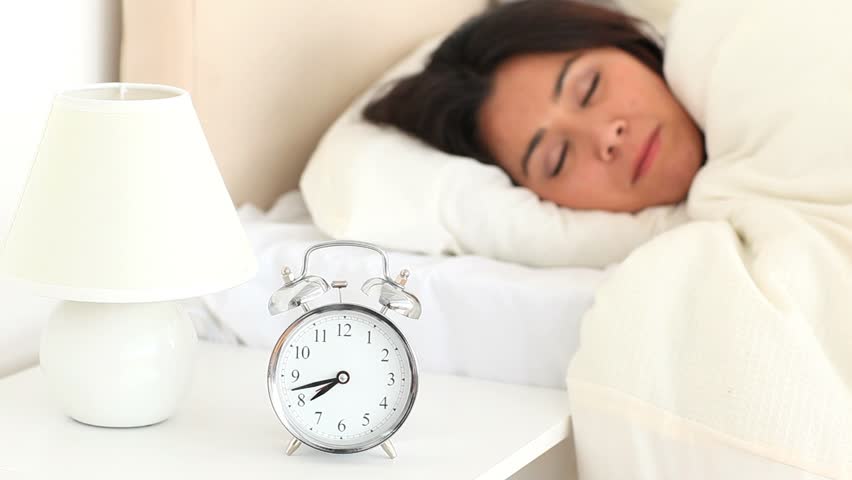 Прилетела птичка завтракать, видит - никто форточку не открывает, никто еду не сыплет. Попрыгала она с воробьями по пустому столику, попрыгала и стала клювом по стеклу стучать: «Давайте, мол, кушать скорей!»
Да так усердно стучала, что Серёжа проснулся. Проснулся и понять не может, почему синичка в окно стучит. Потом подумал - наверное, она голодная и есть просит.
Встал. Насыпал птицам еду, смотрит, а на стенных часах стрелки уже почти девять показывают. Тут Серёжа маму, папу разбудил и скорее в школу побежал.
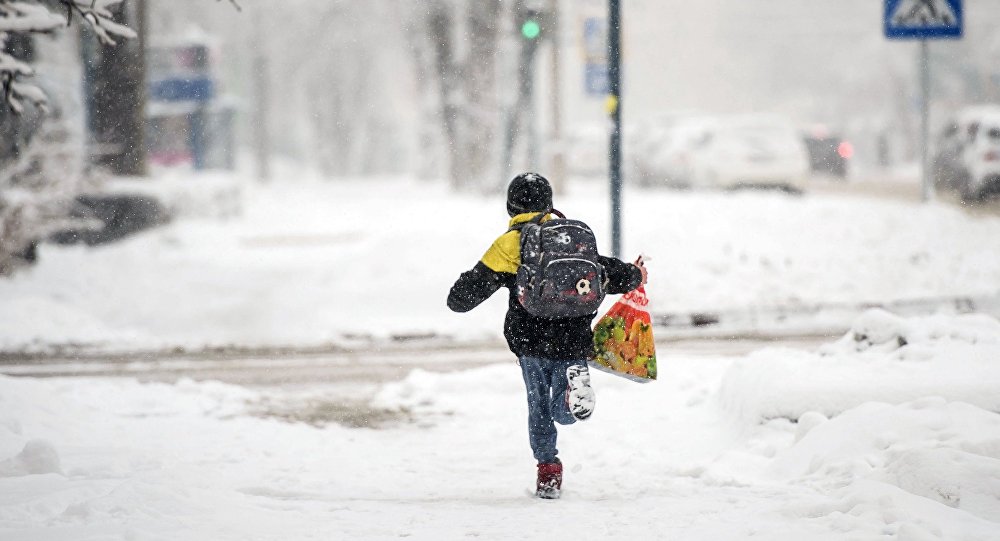 С этих пор синичка каждое утро к нему в окно стучать повадилась. И стучала-то как - ровно в восемь. Будто по часам это время угадывала!
Бывало, только постучит она клювиком, Серёжа скорее с постели вскакивал - одеваться спешил. Мама и та смеялась: 
   - Ишь, будильник прилетел! 
А папа говорит: 
   - Молодец, сынок! Такого будильника ни в одном магазине не сыщешь. Выходит, ты недаром трудился.
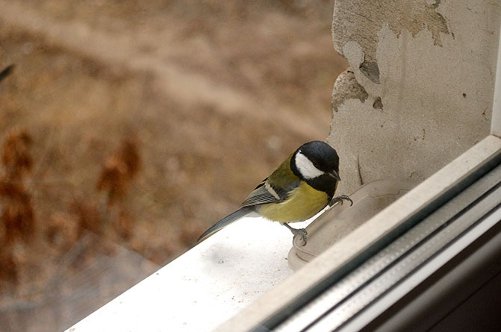 Какие птицы прилетали к Серёже?
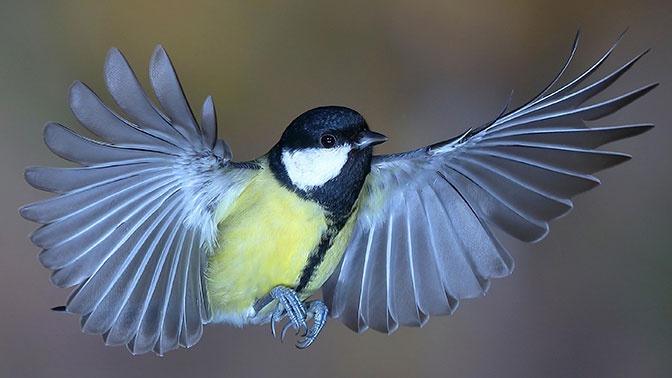 Какую птицу назвали крылатым будильником?
Чему учит рассказ?
Рассказ Чаплиной «Крылатый будильник» учит быть заботливым и ответственным. Сережа никогда не забывал пополнять кормушку, и лишь однажды из-за сломавшегося будильника он не сделал это вовремя. Но настойчивая синичка разбудила мальчика и, благодаря ее действиям, Сережа не опоздал в школу.
Этот рассказ учит тому, что нужно помогать птицам в трудные зимние времена, когда недостаточно у них корма. Нельзя стрелять в птиц рогаткой и пугать их, ведь не бывает среди них ненужных или вредных для природы. Птицы, видя к ним доброе отношение и заботу ведут себя естественно, без опаски и наблюдение за ними задает нам отличное настроение и заряд бодрости на весь день.
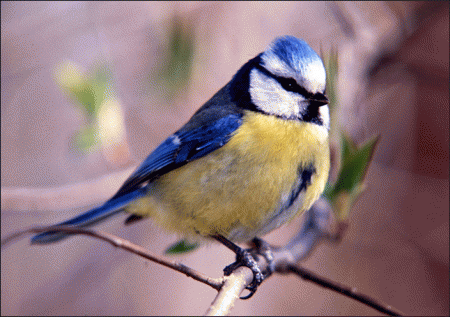 В моё окно стучит синица:«Вставай, не спи» - она 
                                    звенит.
Стучит синица в непогоду,Но просит крошек, не звенит.
Наряд синицы пёстрый, яркий:В ней неба синь и зелень трав.Она, как радостный подарок,Звенит к весне, зиму поправ.
Задание для самостоятельного чтения
Прочитать рассказ выразительно,
ответить на вопросы на странице 148.
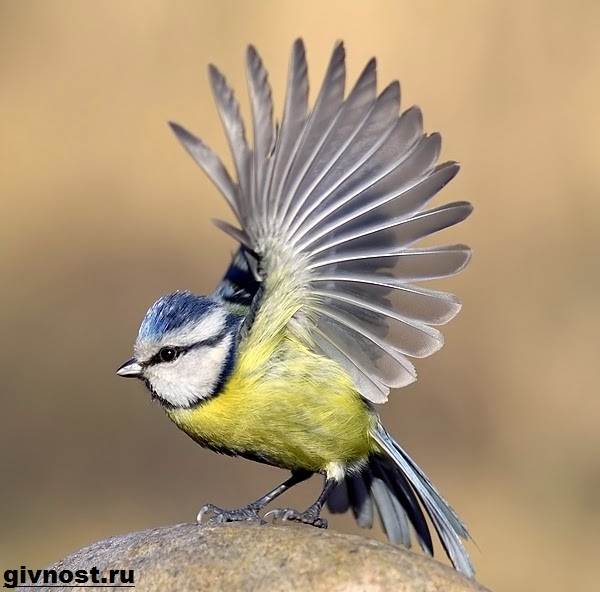